EEL4712 Digital Design
(Combinational Logic Building Blocks)
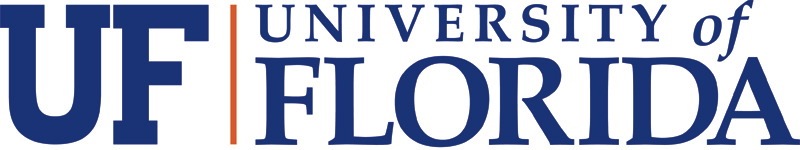 Ref: S. Dandamudi, “Fundamentals of Computer Organization and Design”
Brown and Vranesic, “Fundamentals of Digital logics with VHDL Design”
https://ece.gmu.edu/coursewebpages/ECE/ECE545/F10/viewgraphs/ECE545_lecture1_digital_logic_review.pdf
2x1 Multiplexer
Truth Table
If (sel = ‘0’) then
   output <= w1;
else
  output <= w2;
end if;
w1
0
0
f
f
w2
1
1
sel
.
.
2
[Speaker Notes: We can create larger multiplexers with 2 to 1 multiplexers]
2x1 Multiplexer: VHDL Implementation
-- VHDL behavioral description of two-input multiplexer
entity mux_2x1 is
port (f : out std_logic; 
w1, w2: in std_logic; 
sel: in std_logic);
end mux_2x1;
 
Architecture Behavioral of mux_2x1is
Begin
	process (w1, w2, sel) begin
	   if sel = '1' then 
		f <= w2;
          else f <= w1;
       end_if;
  end process;
end Behavioral;
3
4-to-1 Multiplexer
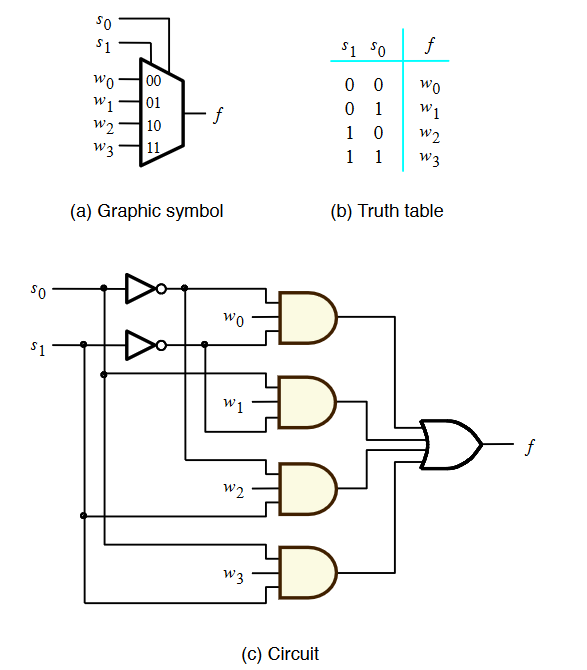 -- VHDL behavioral description of four-input mux
entity mux_4x1 is
port (f: out Std_Logic; 
   w0, w1, w2, w3: in std_logic; 
Sel : in std_logic_vector (1 downto 0)
);
end mux_4x1;
 
Architecture Behavioral of mux_4x1 is
begin
process (w0, w1, w2, w3, sel) begin
case select is
when 0 => f = w0;
when 1 => f= w1;
when 2 => f= w2;
when 3 => f= w3;
when others => f= ‘X';
endcase;
end process;
end Behavioral;
4
Mux4-to-1
w0
0
w1
1
0
f
sel0
1
w2
0
sel1
w3
1
sel0
5
Decoders
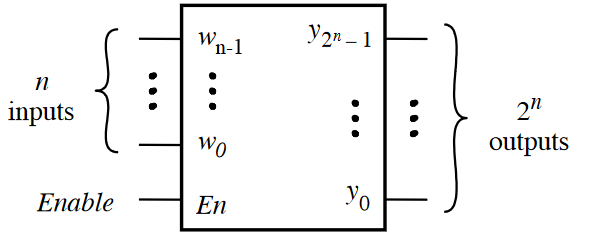 6
2-to-4 Decoder – VHDL Implementation
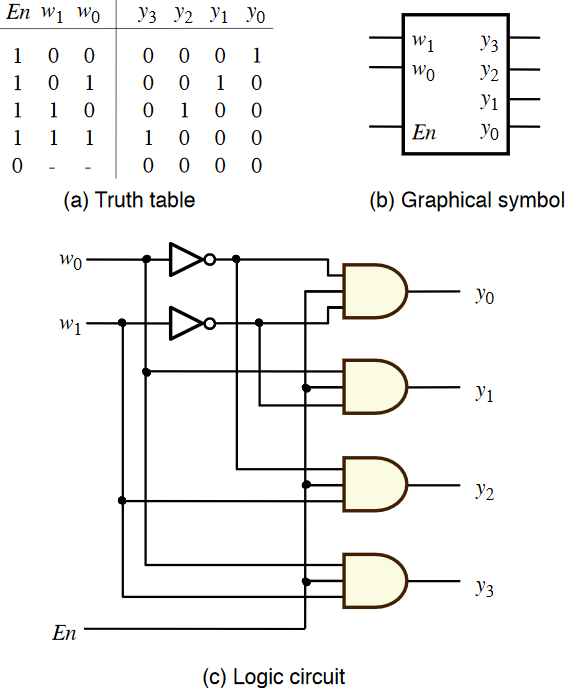 entity decoder_2x4 is
port (
  Y: out std_logic_vector (3 downto 0);  w1, w2, en: in Std_Logic
);
end decoder_2x4;

 
Architecture Behavioral of decoder_2x4 is
begin
   process (w1, w0, en) 
   begin
 Y(0) <= (not w1) and (not w2) and  (en);
 Y(1) <= (not w1) and w2 and (en);
 Y(2) <= w1 and (not w2) and (en);
 Y(3) <= w1 and w0 and (not en);
	end process;
             end Behavioral;
7
4-to-1 Multiplexer using a Decoder?
Create a 4-to-1 multiplexer using a 2-to-4 decoder
You may use some additional logic
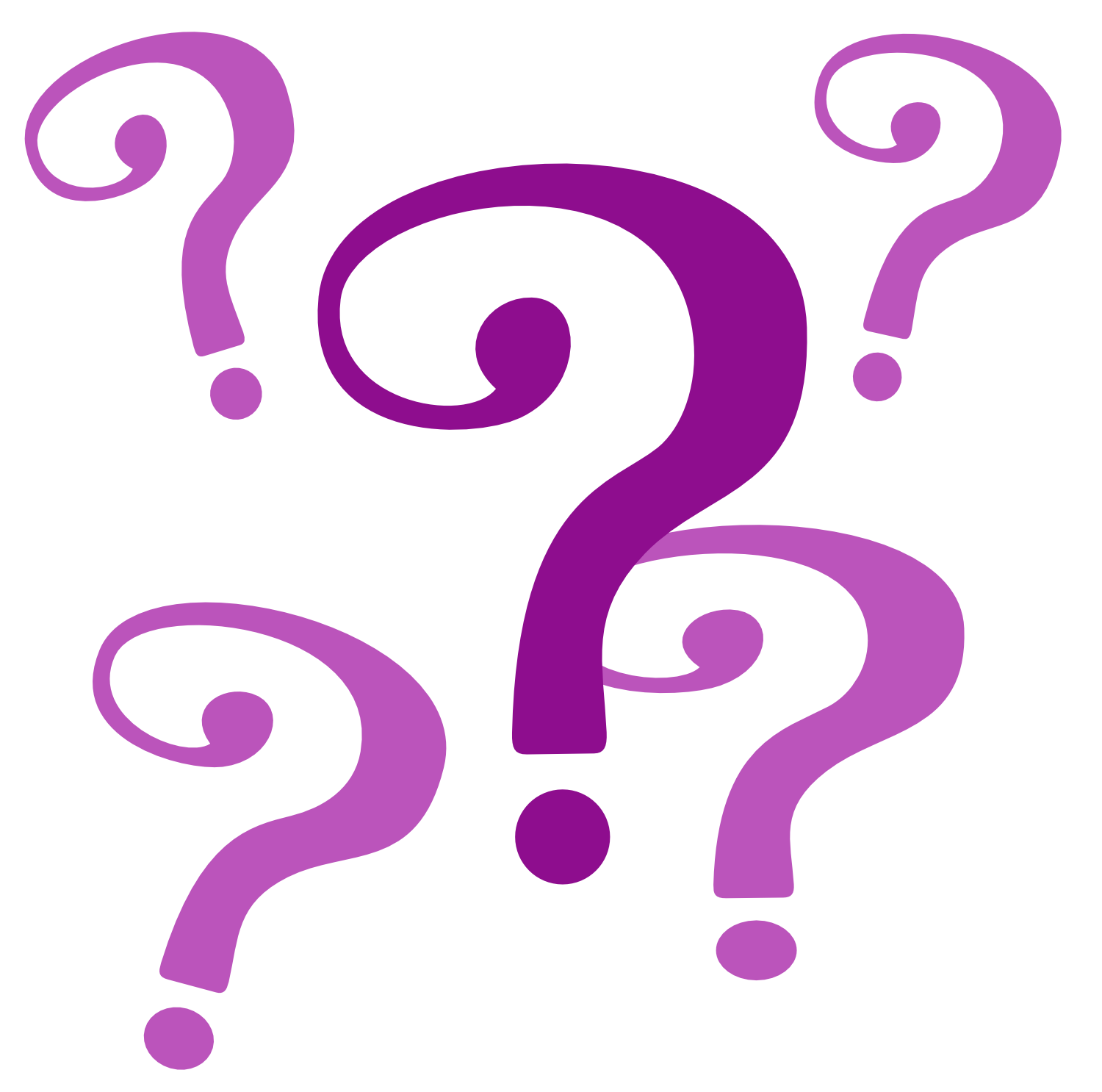 8
Solution
w0
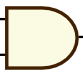 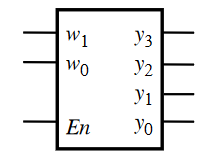 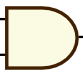 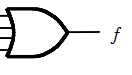 w1
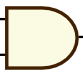 w2
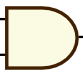 w3
9
Encoder
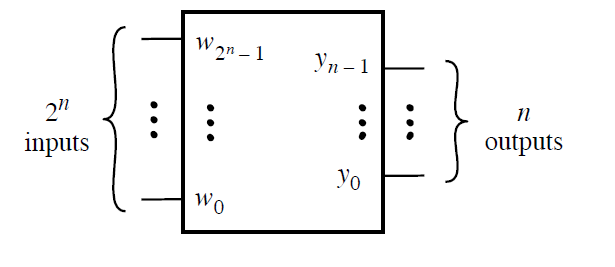 10
4-to-2 Encoder
entity encoder is
port (w: in STD_LOGIC_VECTOR(3 downto 0) ;
         y : out STD_LOGIC_VECTOR(1 downto 0) ) ;
end encoder ;

Architecture behavioral of encoder is
begin
process(w)
begin
if (w = “0001”) then
y <= “00”;
elsif (w = “0010”) then
y <= “01”;
elsif (w = “0100”) then
y <= ”10”;
elsif (w = “1000”) then
y <= “11”;
end if ;
end process ;
end behavioral ;
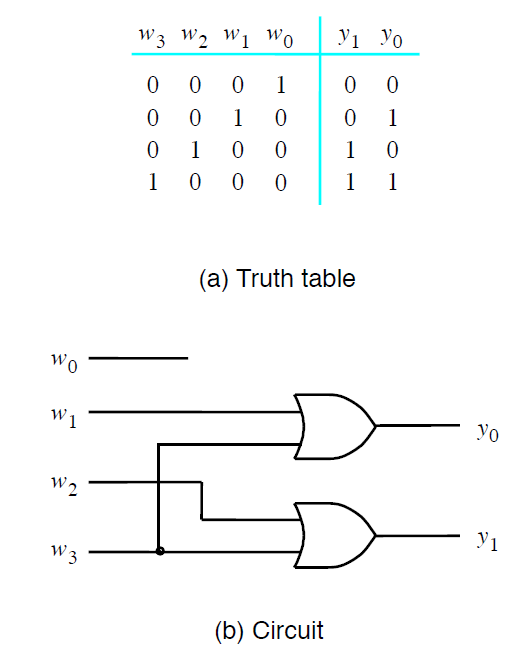 11
Priority Encoder
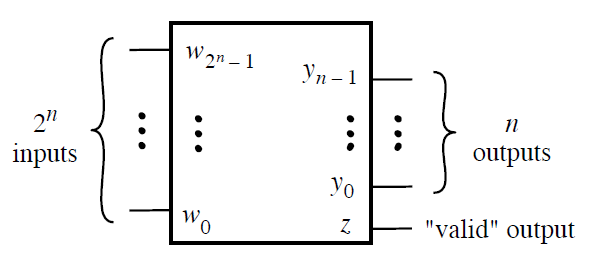 12
4-to-2 Priority Encoder
entity priority_encoder is
port (w: in STD_LOGIC_VECTOR(3 downto 0) ;
         y : out STD_LOGIC_VECTOR(1 downto 0) ) ;
end priority_encoder;

Architecture behavioral of priority_encoder is
Signal valid: std_logic := ‘0’;
begin
process(w)
begin
if (w(3) = ‘1’) then
y <= “11” ; valid <= ‘1’;
elsif (w(2) = ‘1’) then
y <= “10”; valid <= ‘1’;
elsif (w(1) = ‘1’) then
y <= “01”; valid <= ‘1’;
elsif (w(0) = ‘1’) then
y <= “00”; valid <= ‘1’;
end if ;
end process ;
end behavioral ;
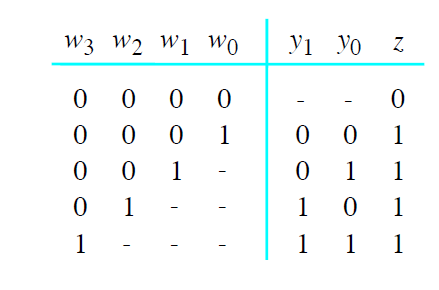 13
Demultiplexer
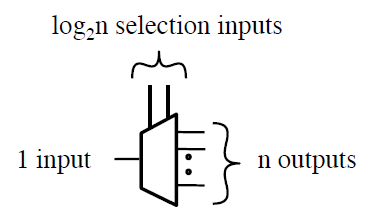 14
Reminders
Please read chapter 6
Lab 0 is on the website
http://farimah.ece.ufl.edu/teaching/eel4712/assignments-labs/
15
Questions?